EEP
Lec 4
Dr. Michael Nasief
Series AC Resonance Circuits
Introduction
When the voltage V applied to an electrical network containing resistance, inductance and capacitance is in phase with the resulting current I, the circuit is said to be resonant. The phenomenon of resonance is of great value in all branches of radio, television and communications Engineering,
Series resonance
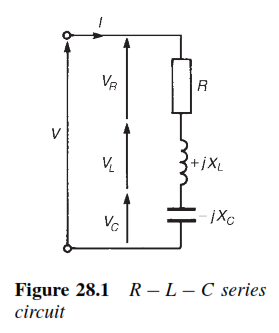 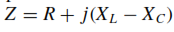 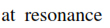 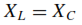 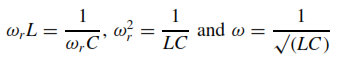 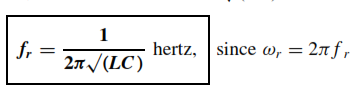 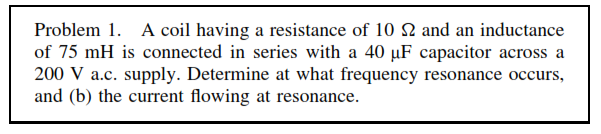 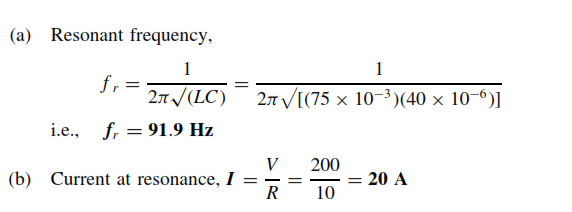 Quality factor  - Q Factor
Q-factor is an abbreviation for quality factor and refers to the ‘goodness’ of a reactive component.
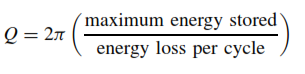 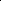 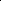 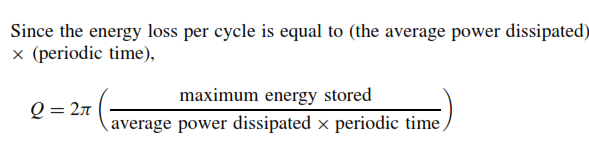 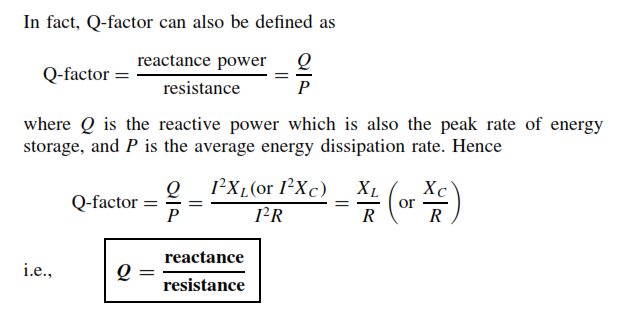 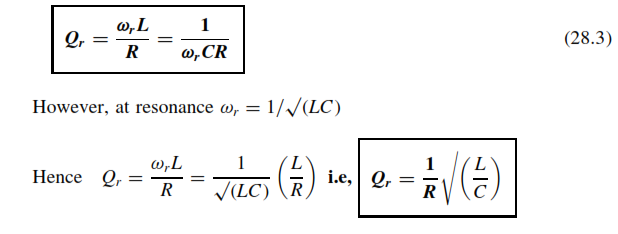 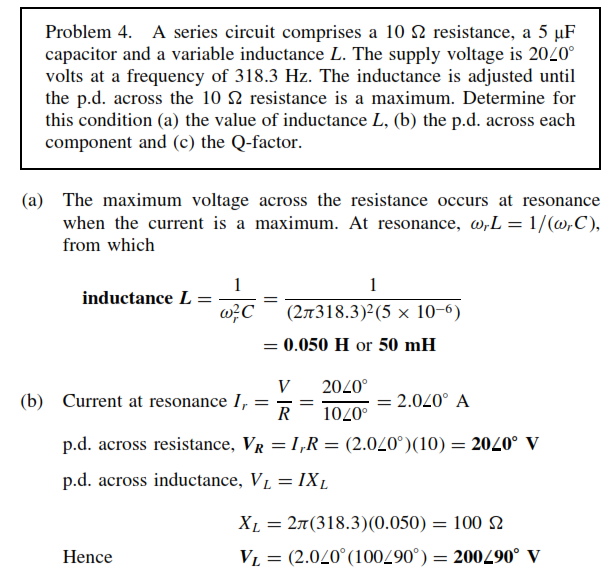 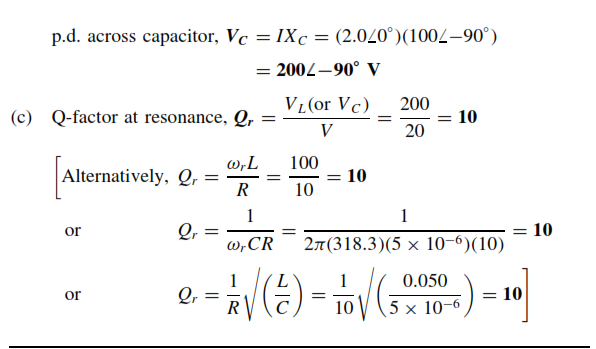 Bandwidth
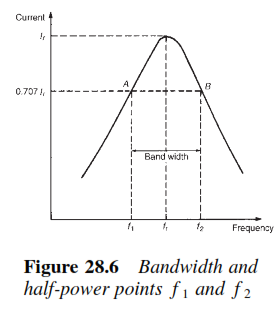 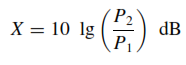 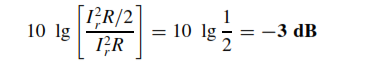 Bandwidth
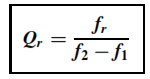 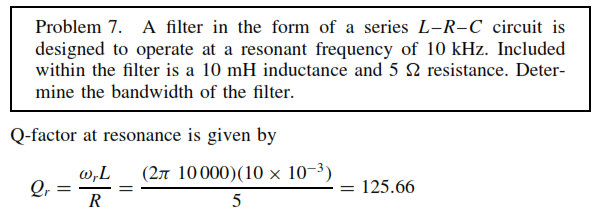 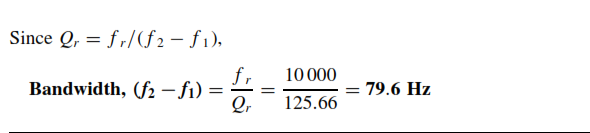 Parallel resonance
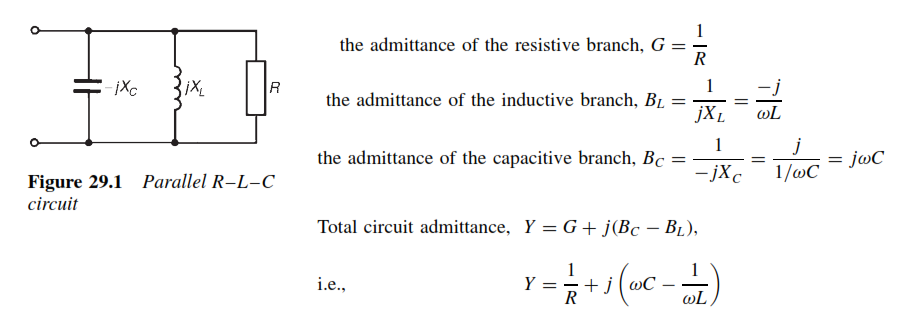 Dynamic  Resistance
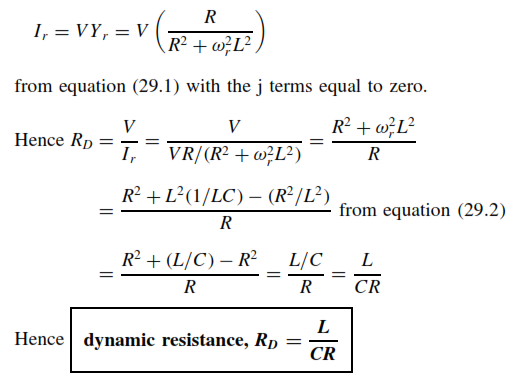 Q-factor in a parallel network
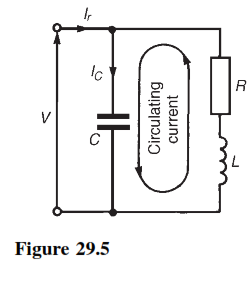 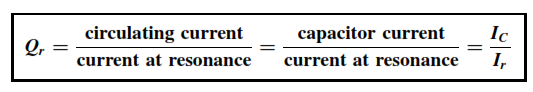 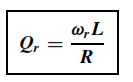 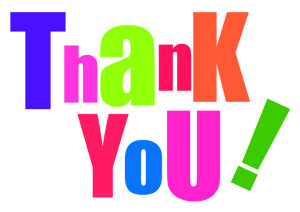